個人・団体の名称
取組タイトル
どのような課題の解決を目指しているのか、課題の内容について記載してください。
左の課題とSDGsの各ゴールとの関連性について記載してください（最大3つ）。
左のSDGsアイコンをご利用ください。
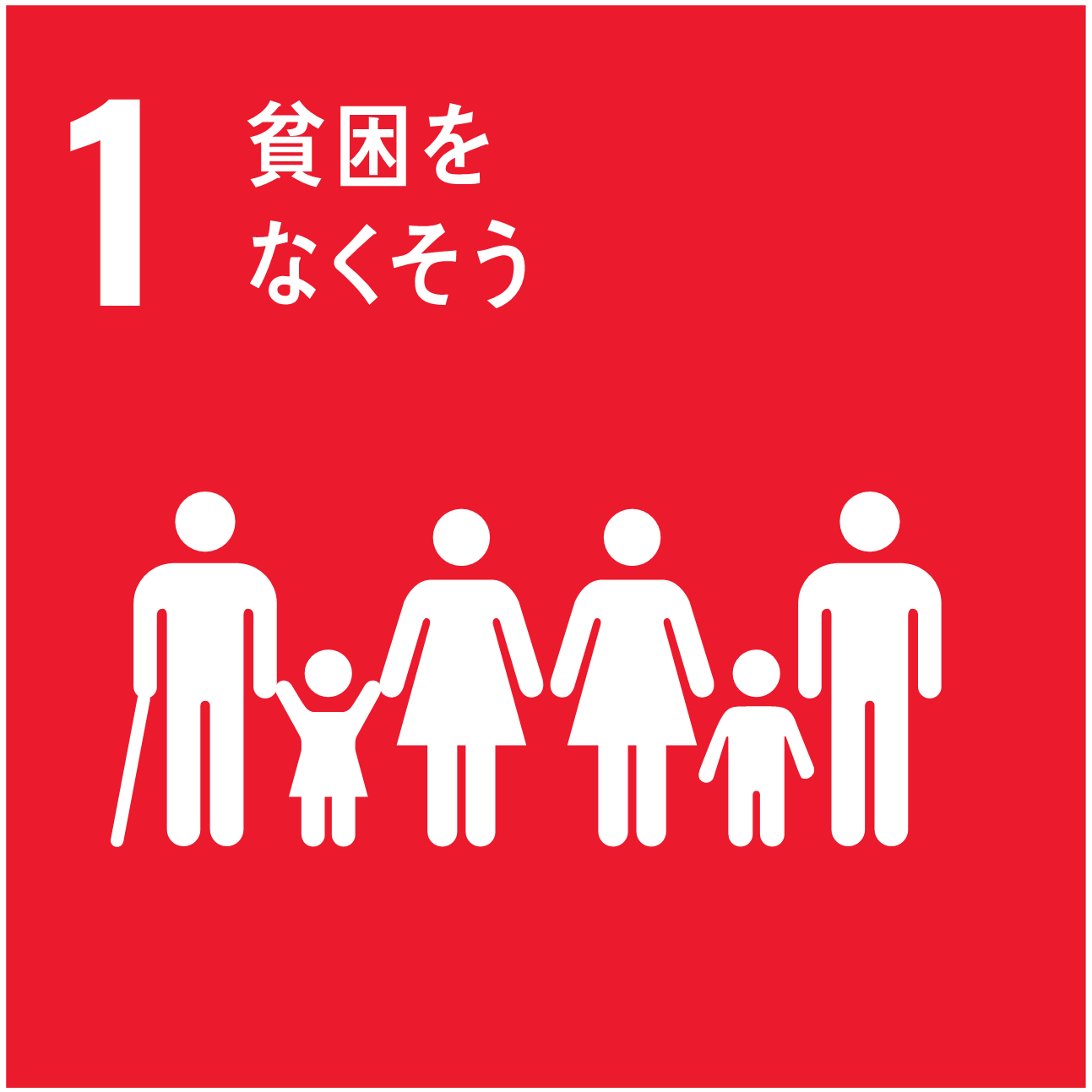 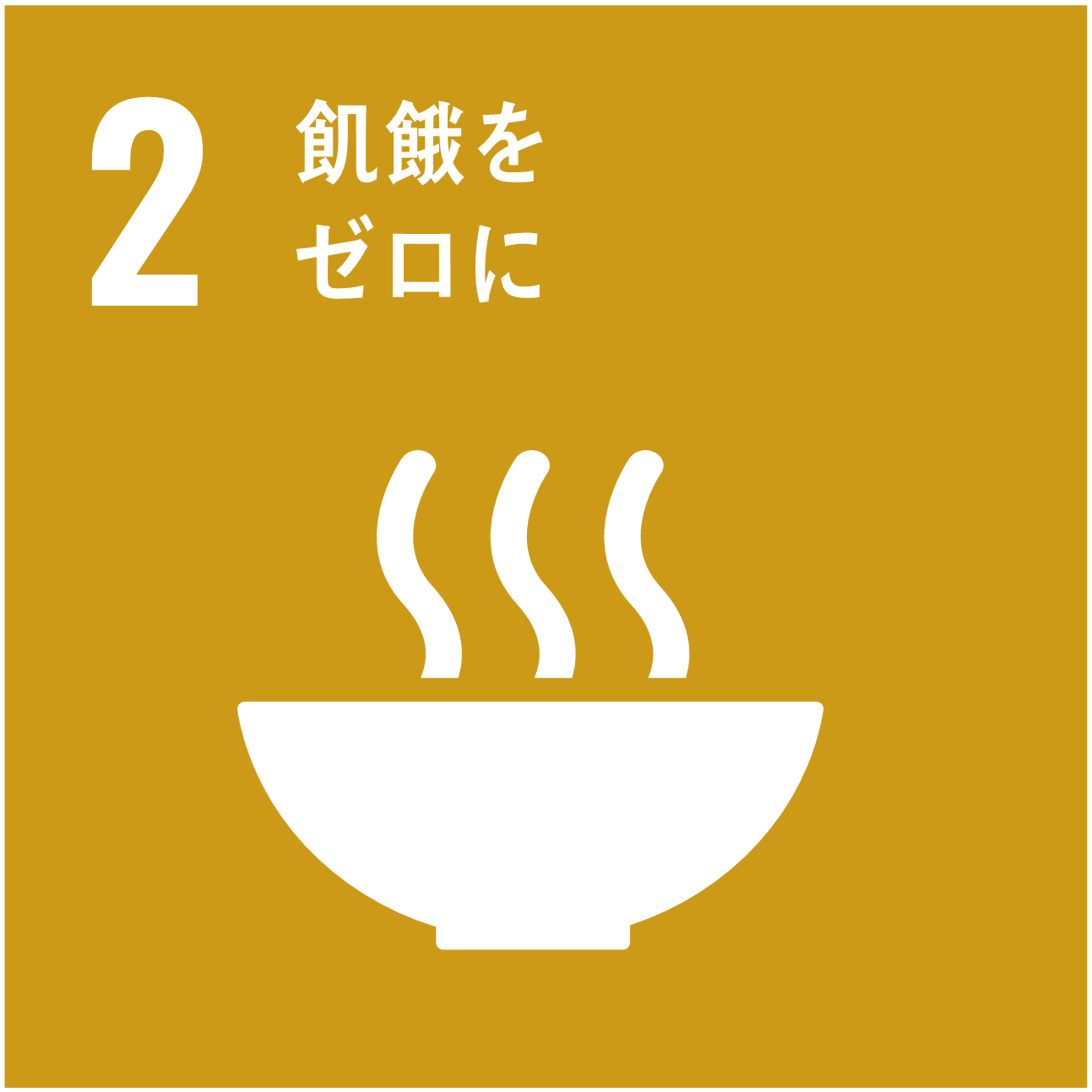 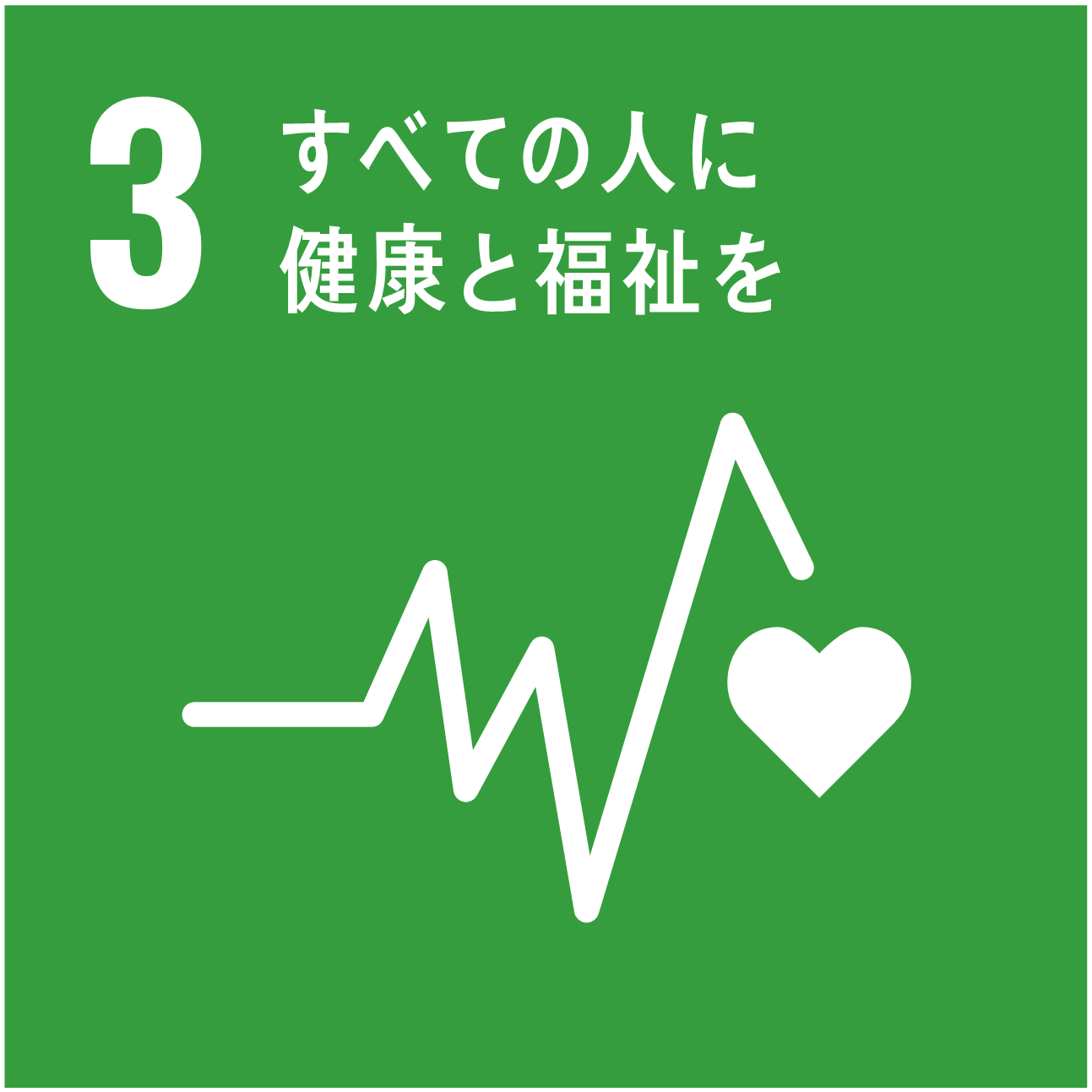 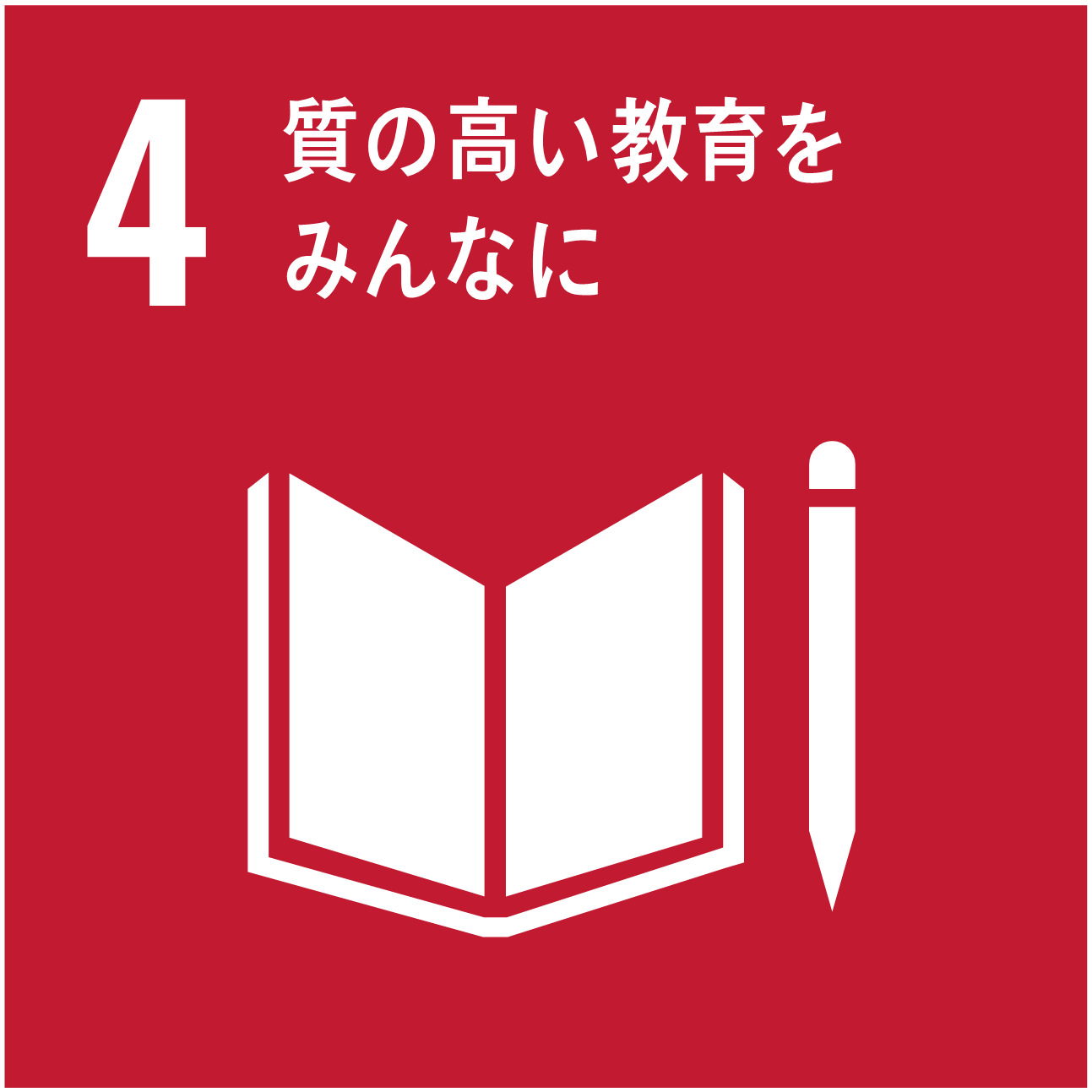 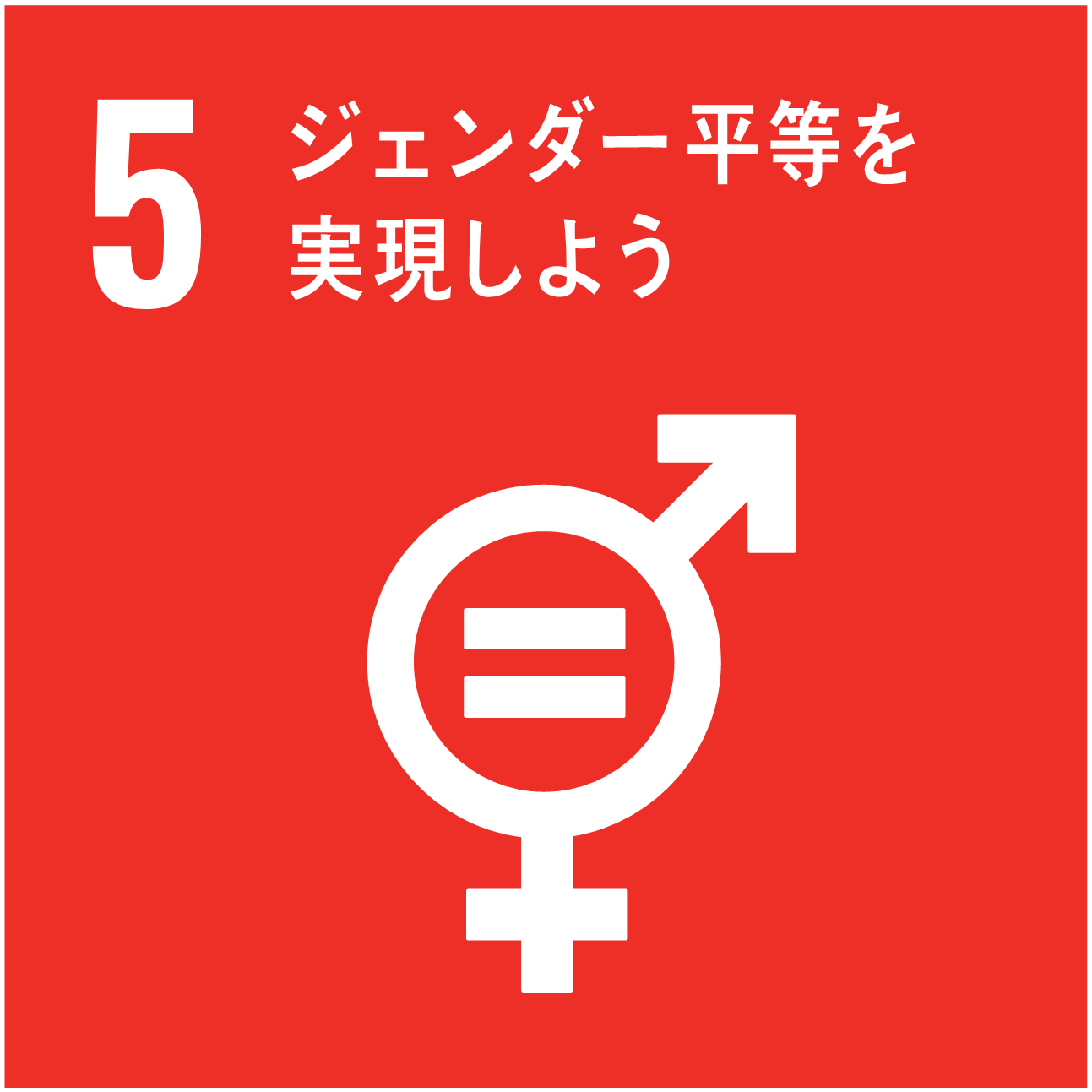 左の課題とSDGsの各ゴールとの関連性について記載してください（最大3つ）。
左のSDGsアイコンをご利用ください。
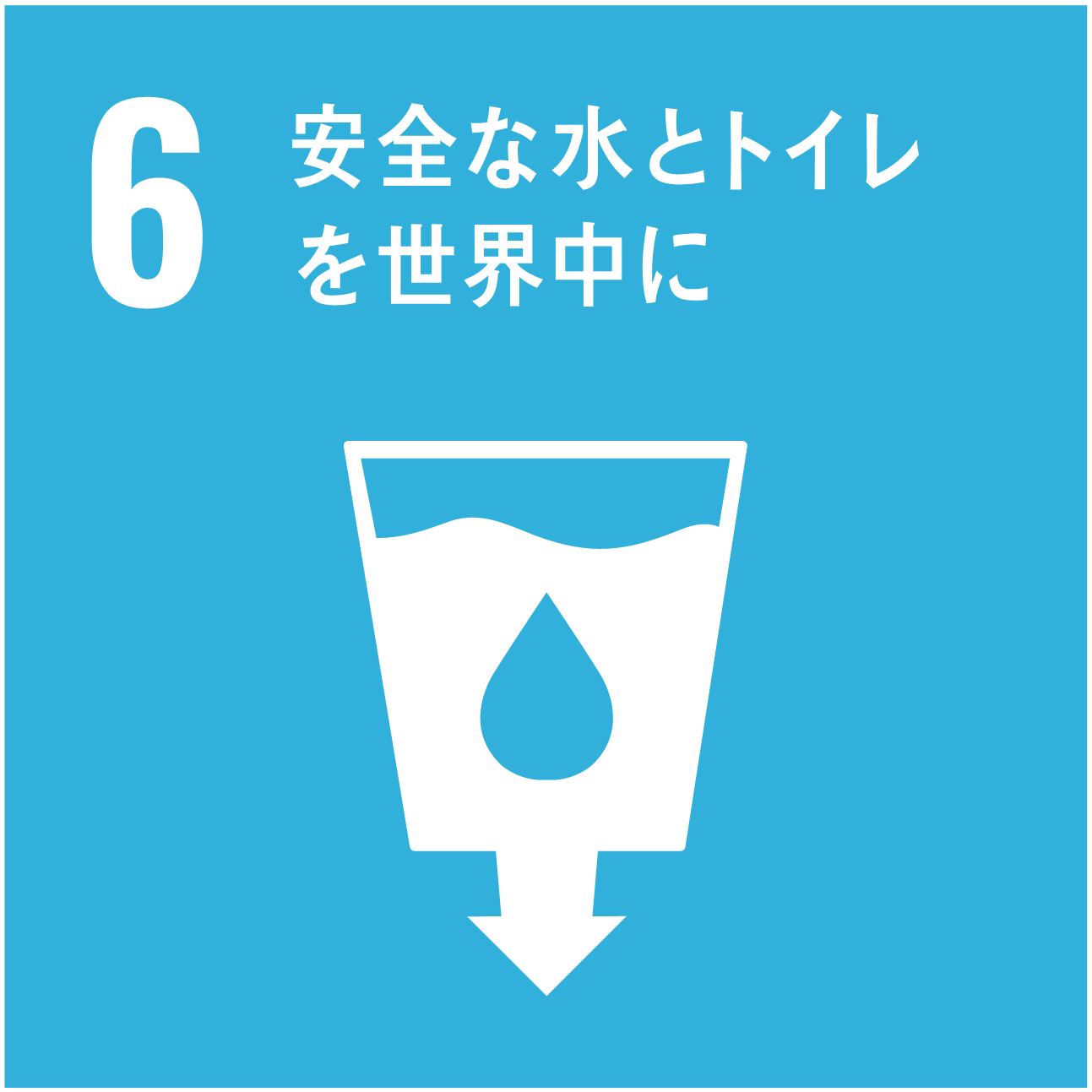 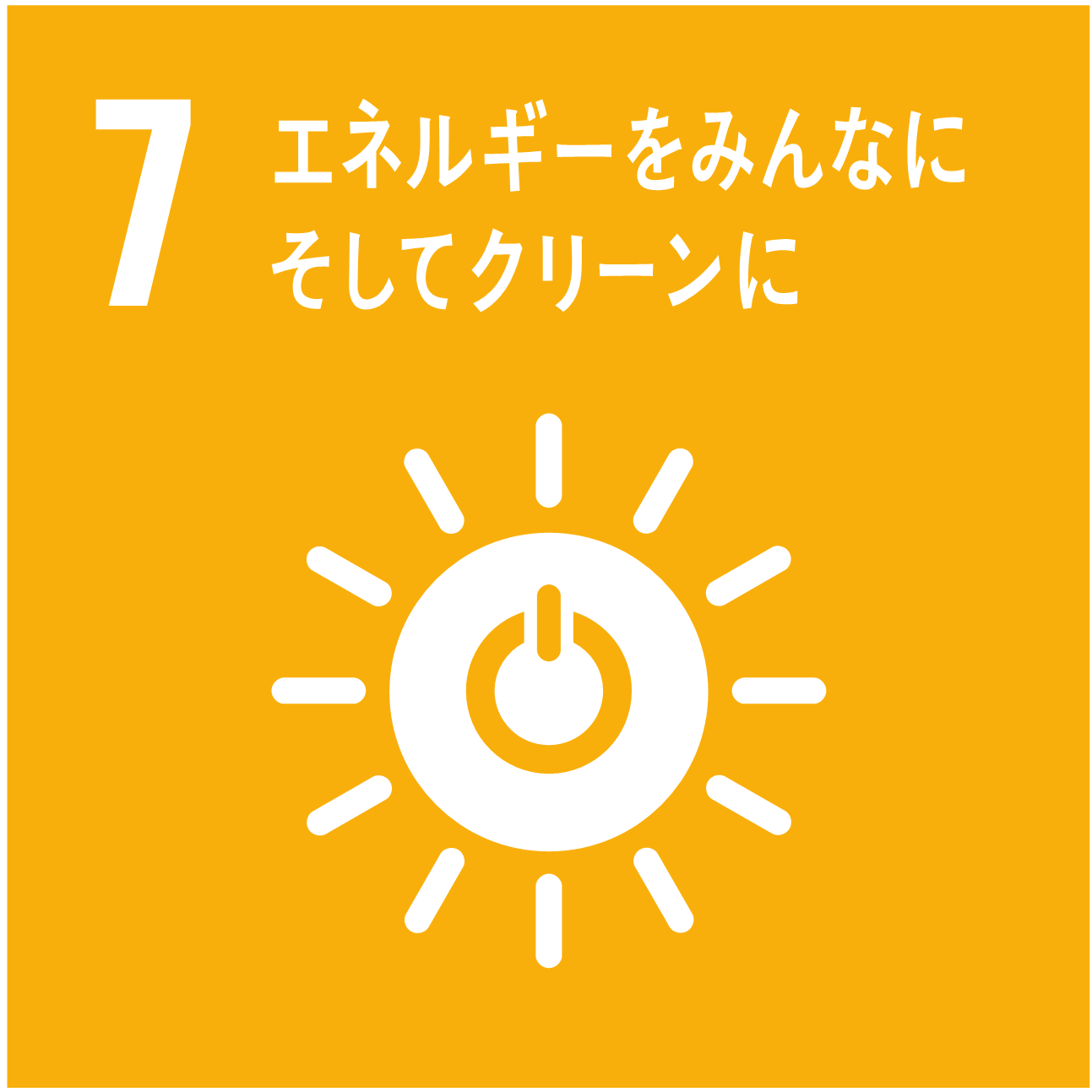 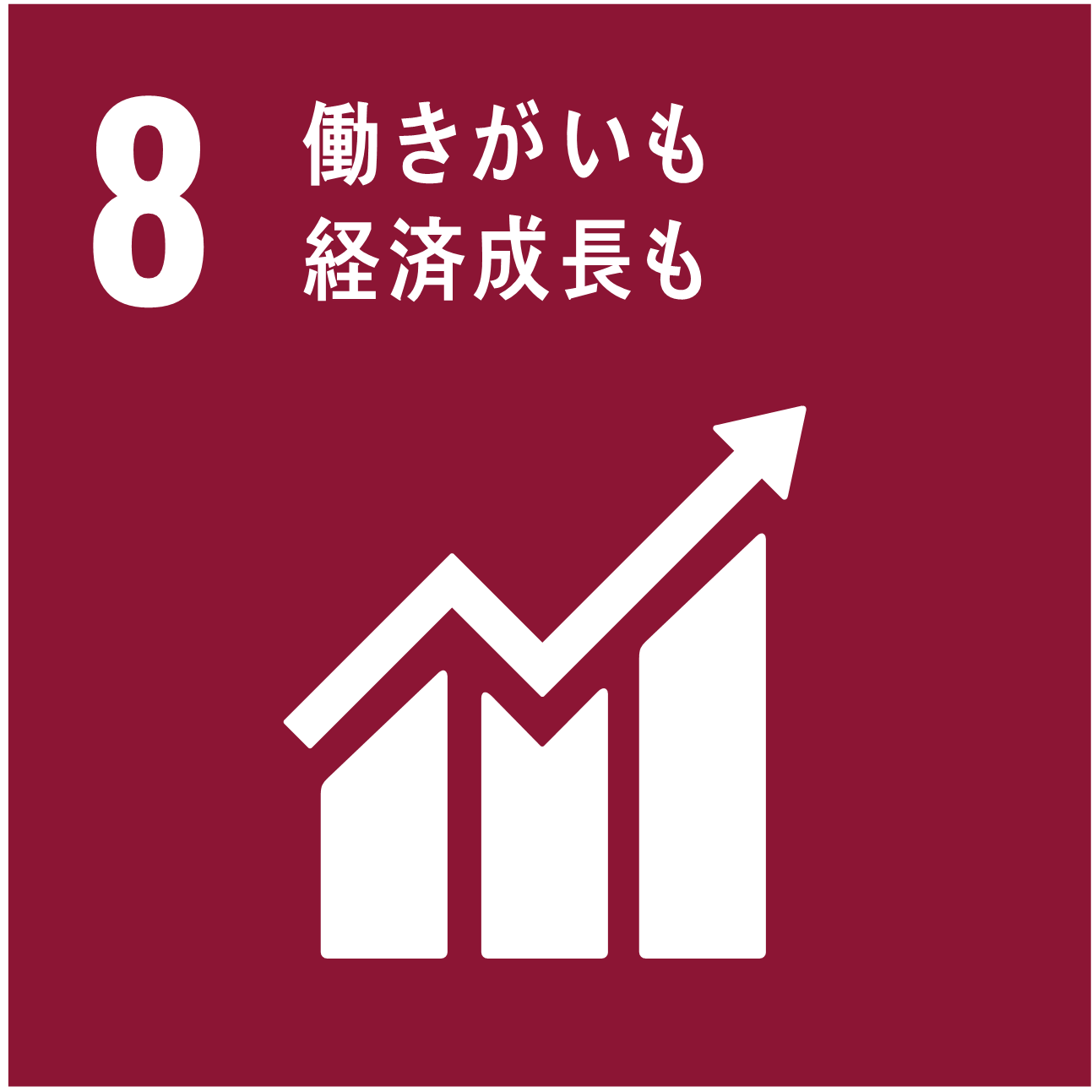 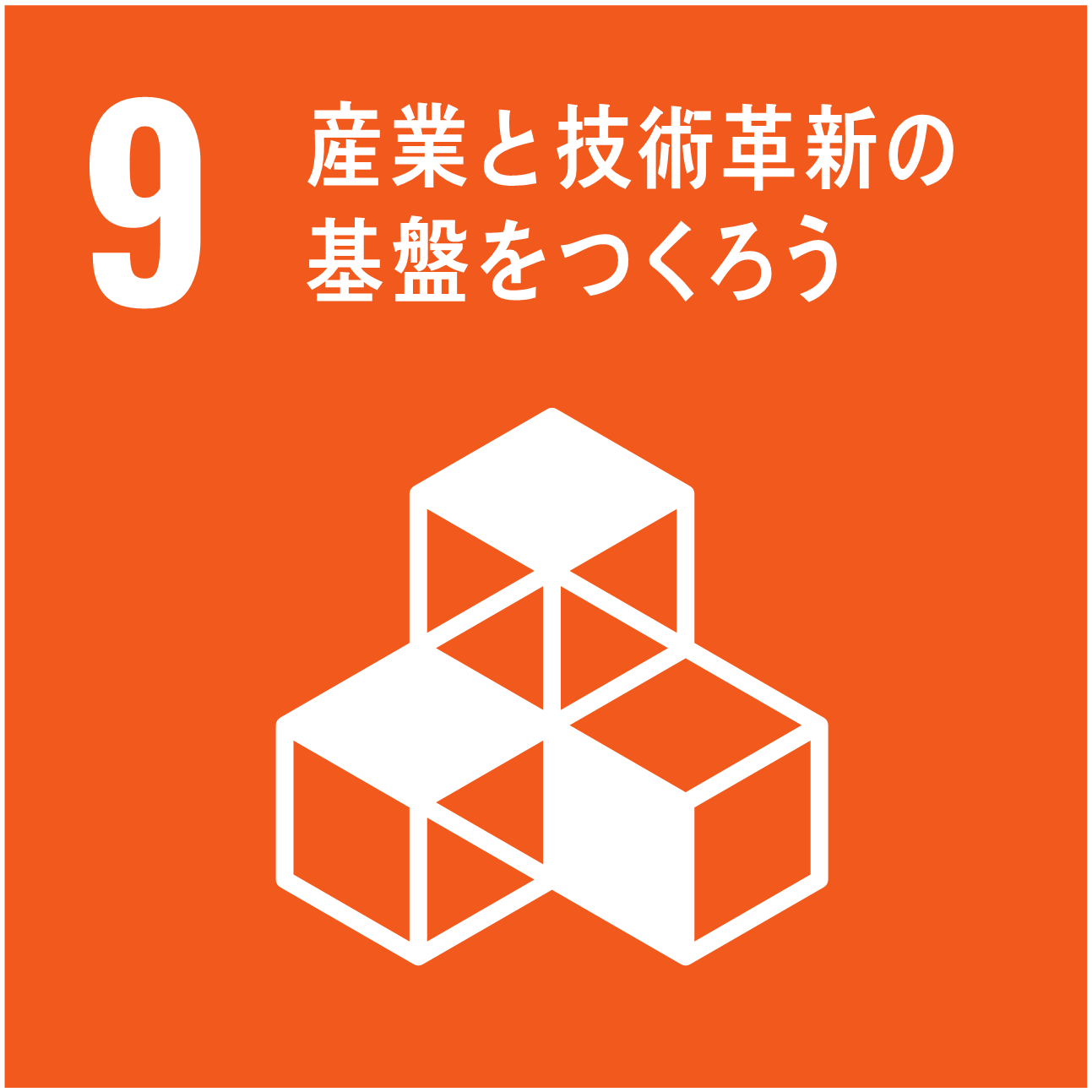 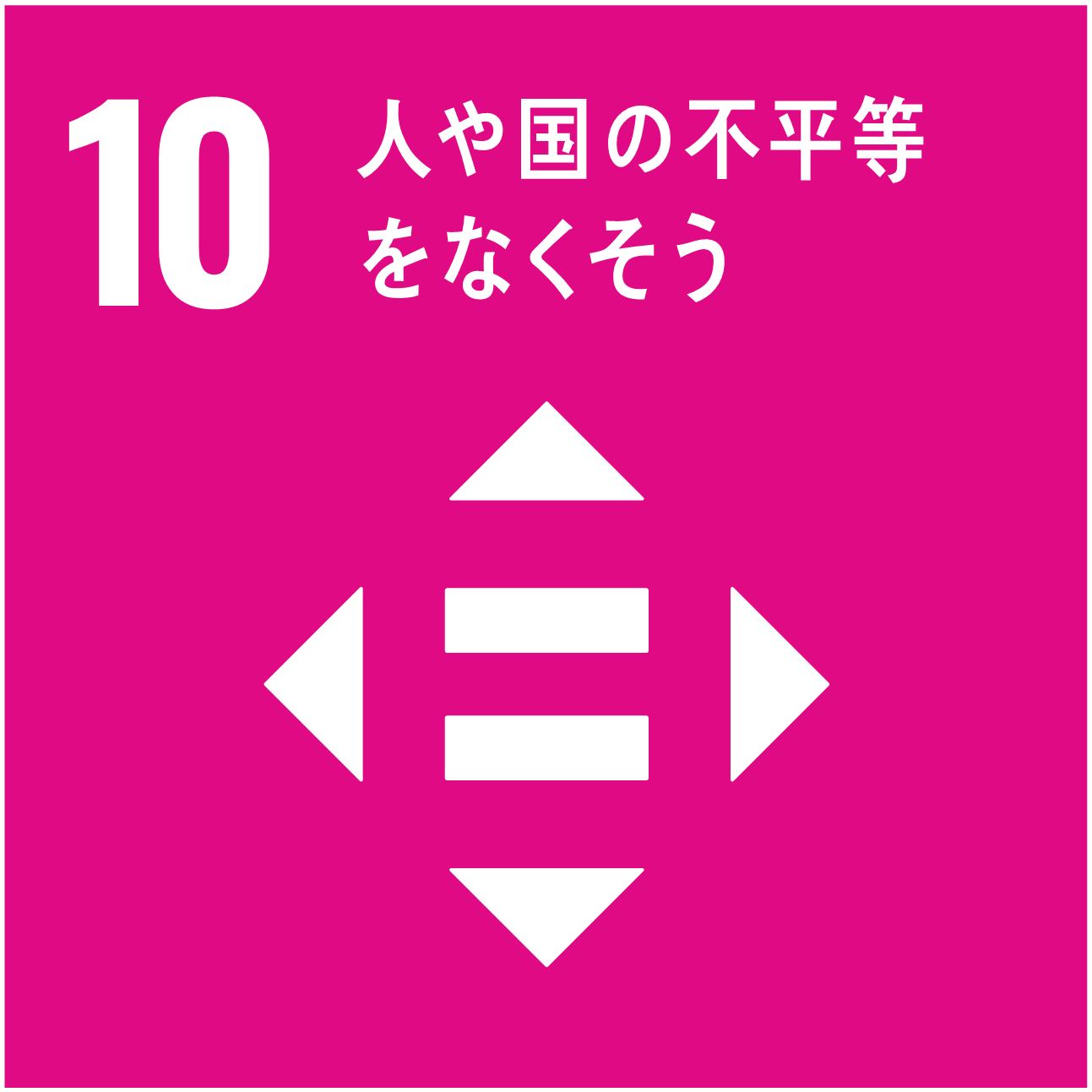 左の課題とSDGsの各ゴールとの関連性について記載してください（最大3つ）。
左のSDGsアイコンをご利用ください。
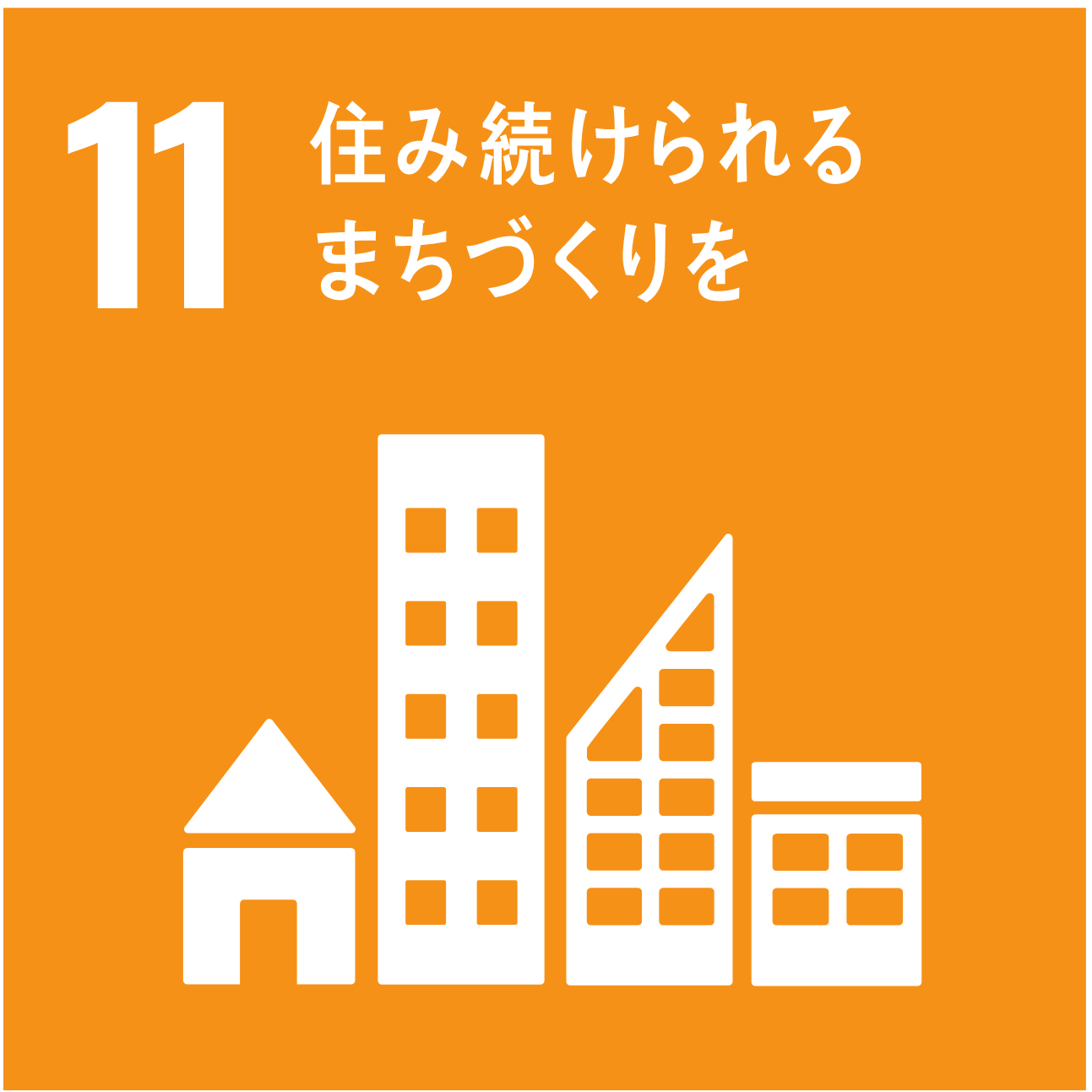 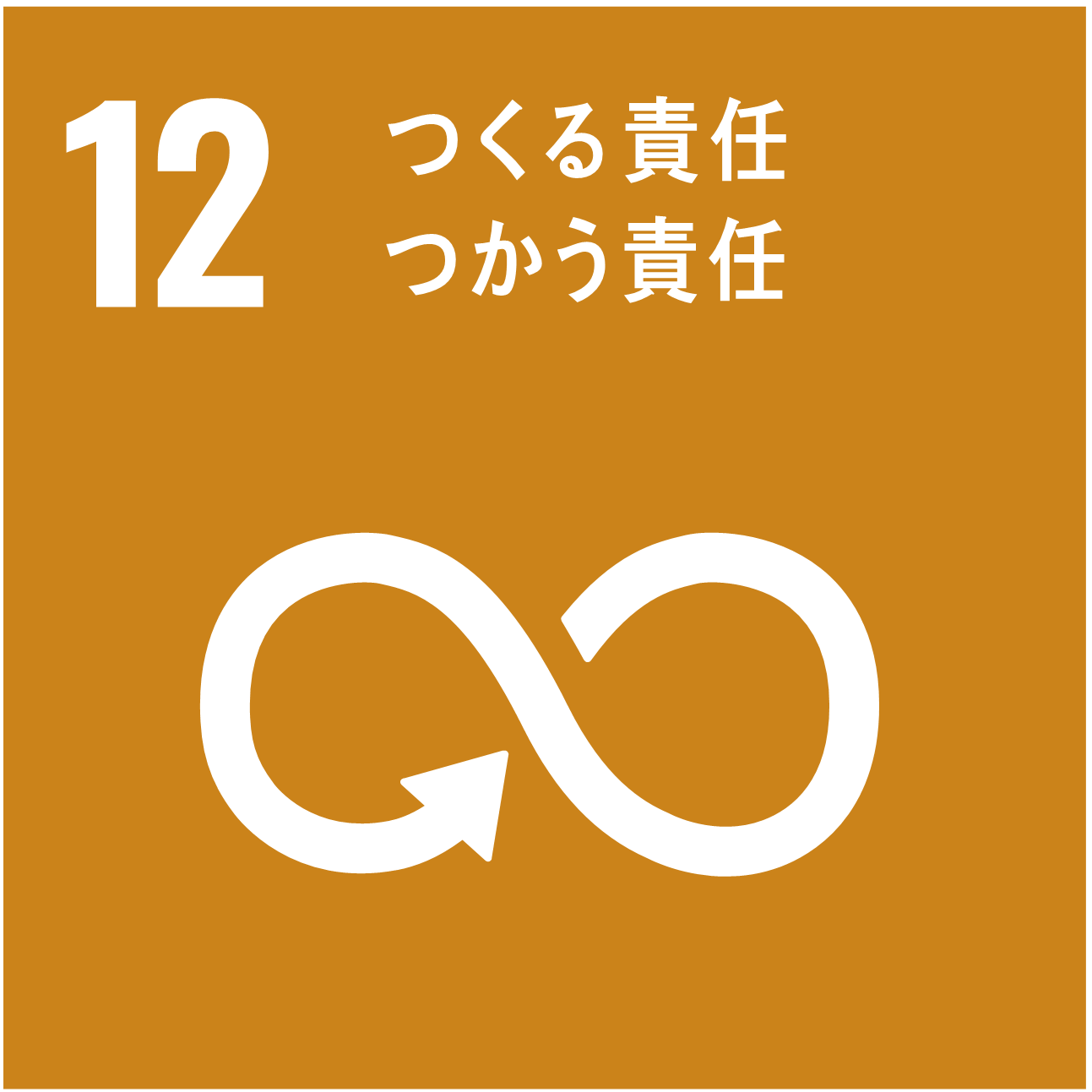 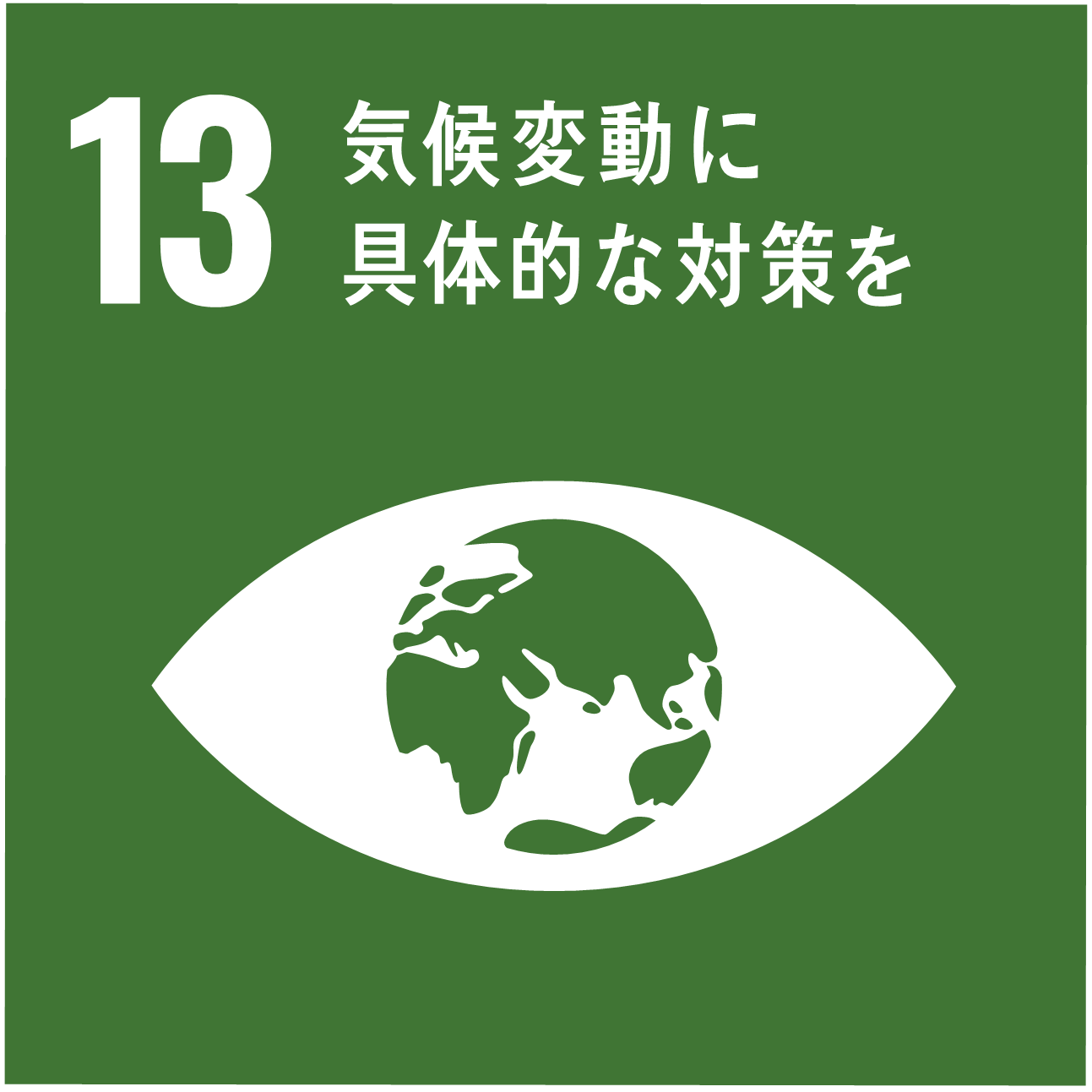 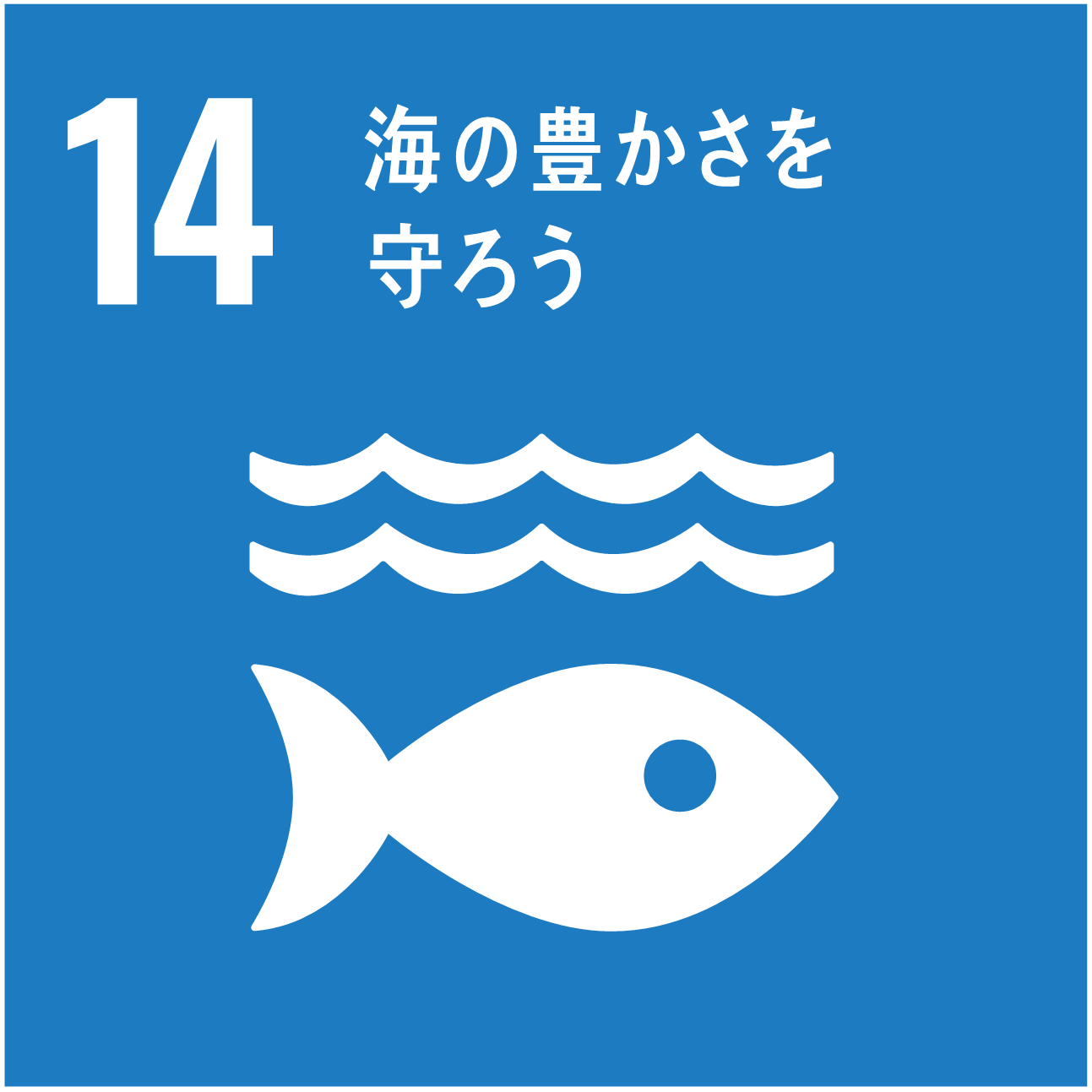 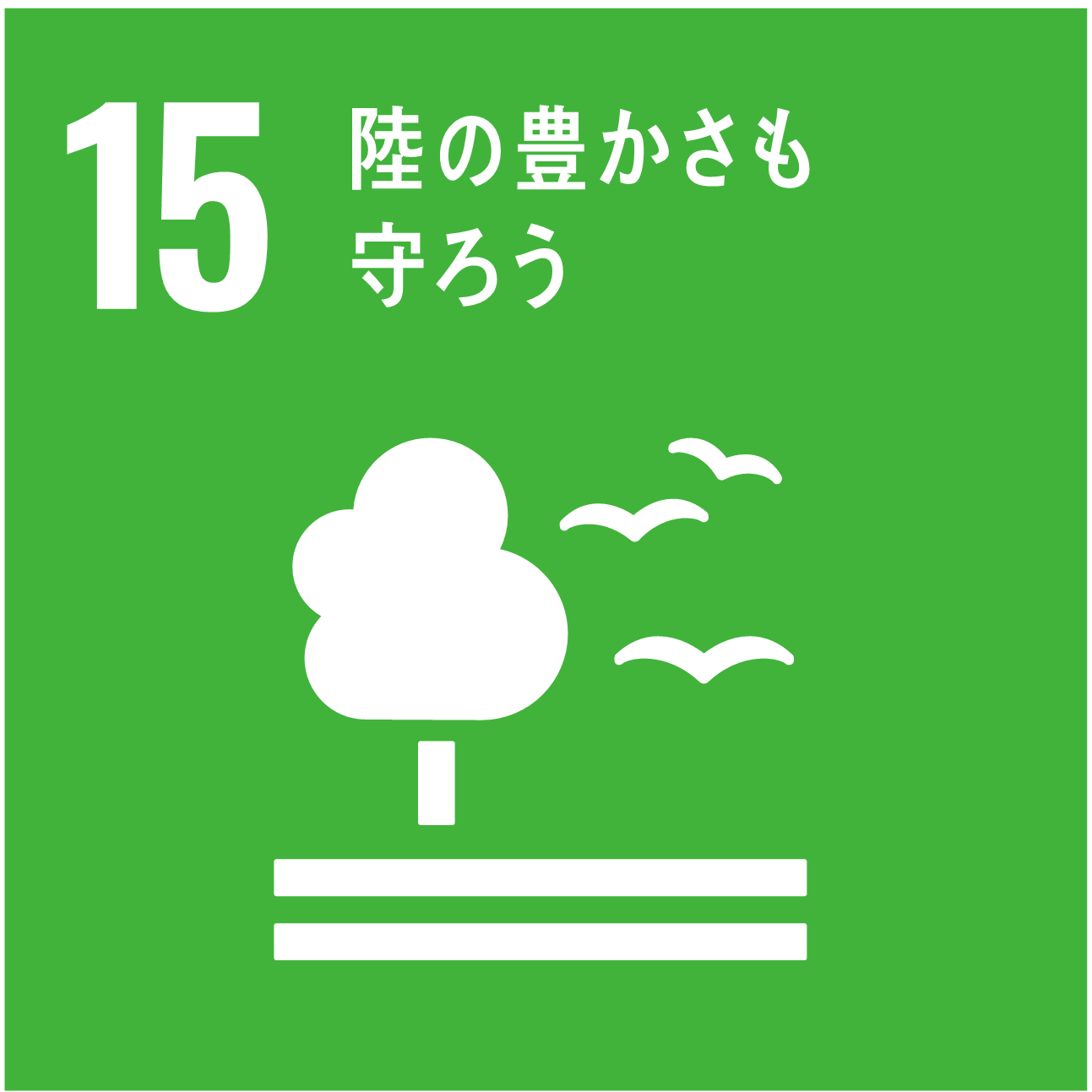 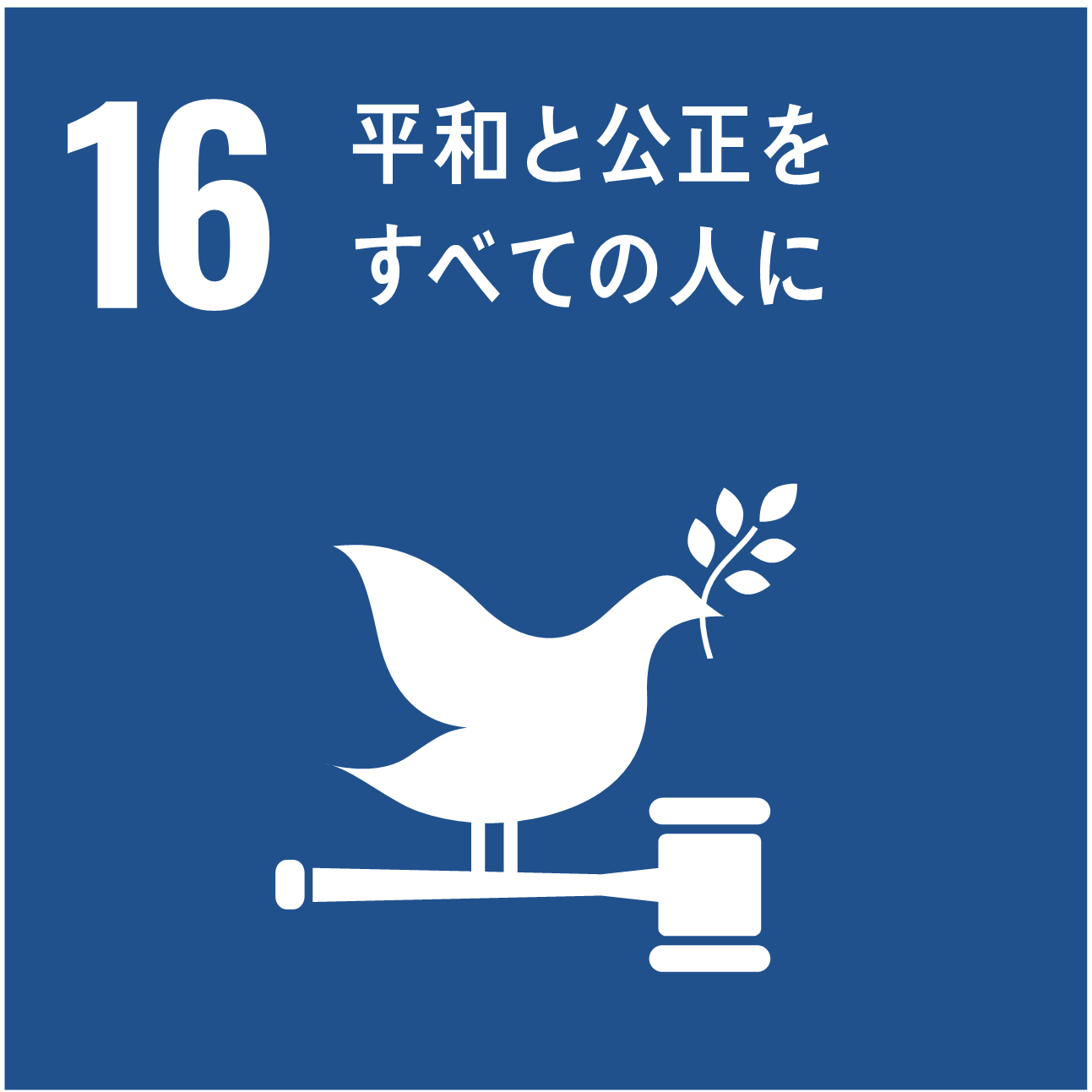 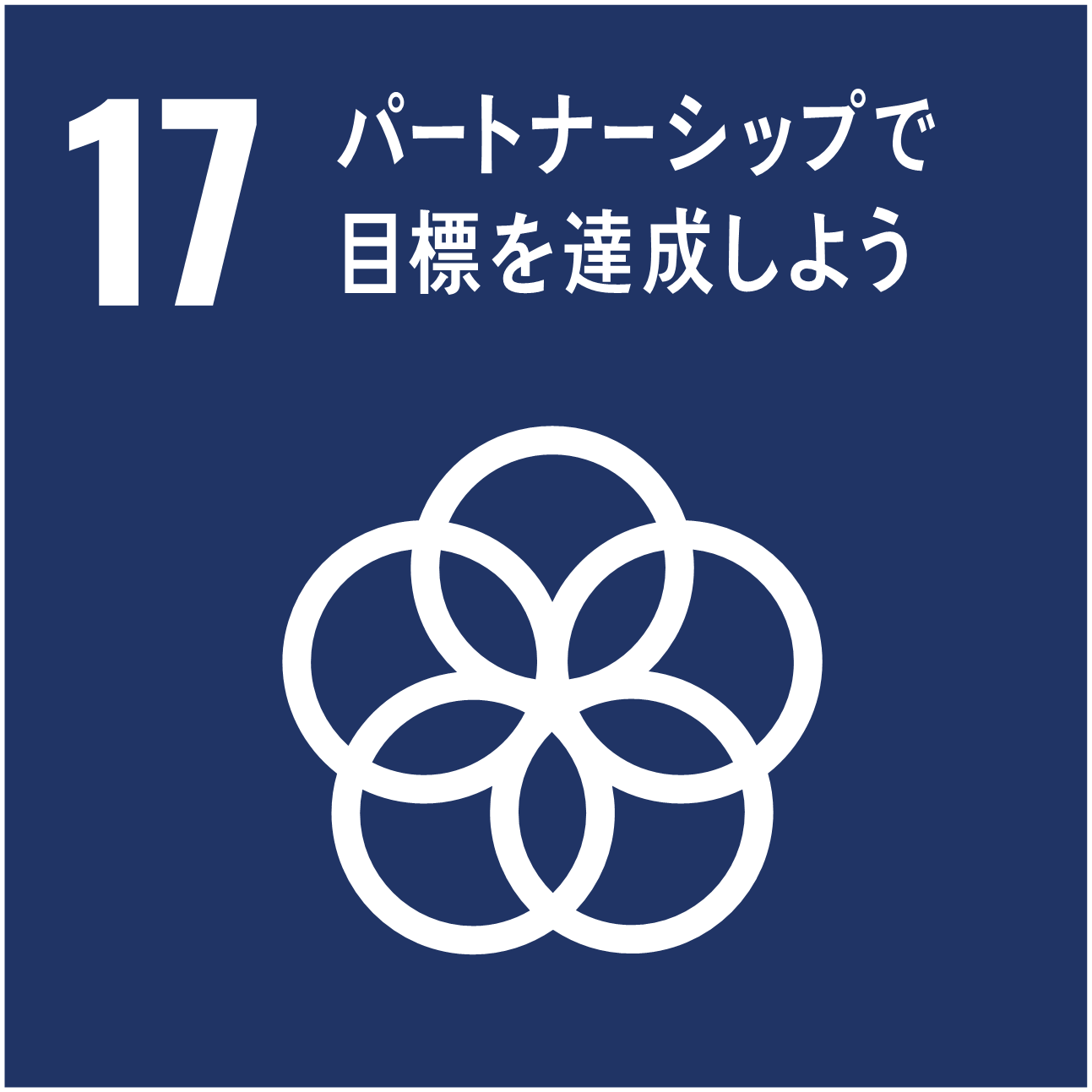 どのような取組を行ったのか、①方法、②主体、③対象者、④時期・期間、⑤場所といった点を盛り込んで記載してください。
取組の内容が、他の人も取り組みやすいものであるか。
他の人がその取組に参加・協力しやすかったり、真似しやすいポイントなどについて記載してください。
多様な関係者（ステークホルダー）との連携が図られているかについて記載してください。
将来にわたって、持続的に取り組むことができる取組であるか。
取り組む際に必要になる金銭的・人的・物的なコストなど、取り組みが持続しやすい要素について記載してください。
過去や他自治体に例がない革新的な取組であるか。
また、その他のアピールポイントがあれば記載してください（任意）。
今後、どのように取組を発展・進化させていくか、その見通しや計画などがあれば記載してください（任意）。
取組を実践した結果、課題をどの程度解決できたか（どれくらいの成果が生じたか）について記載してください。
取組の成果が、特定の者だけでなく、多様な関係者や広い地域に良い影響が波及するものかについても記載してください。